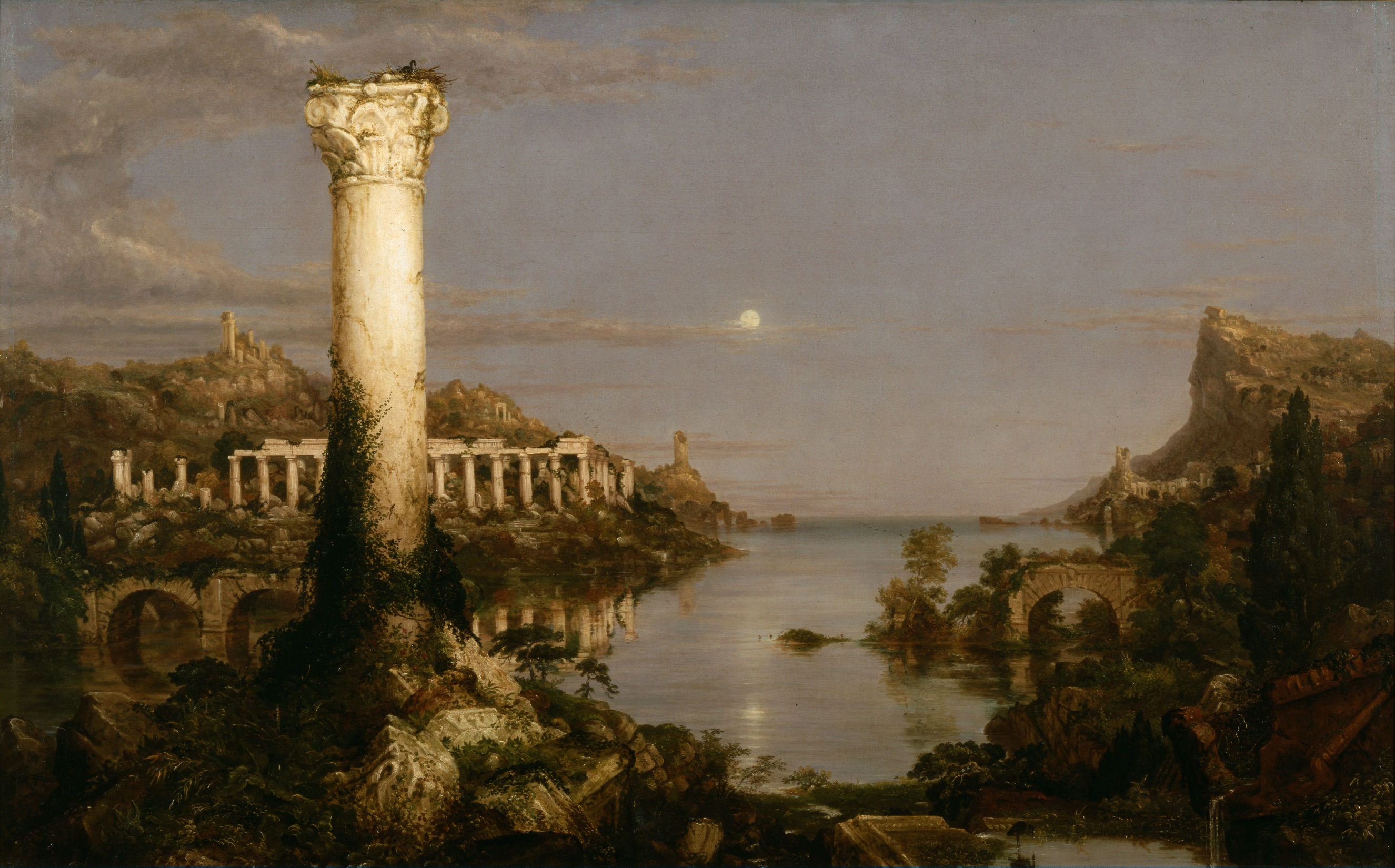 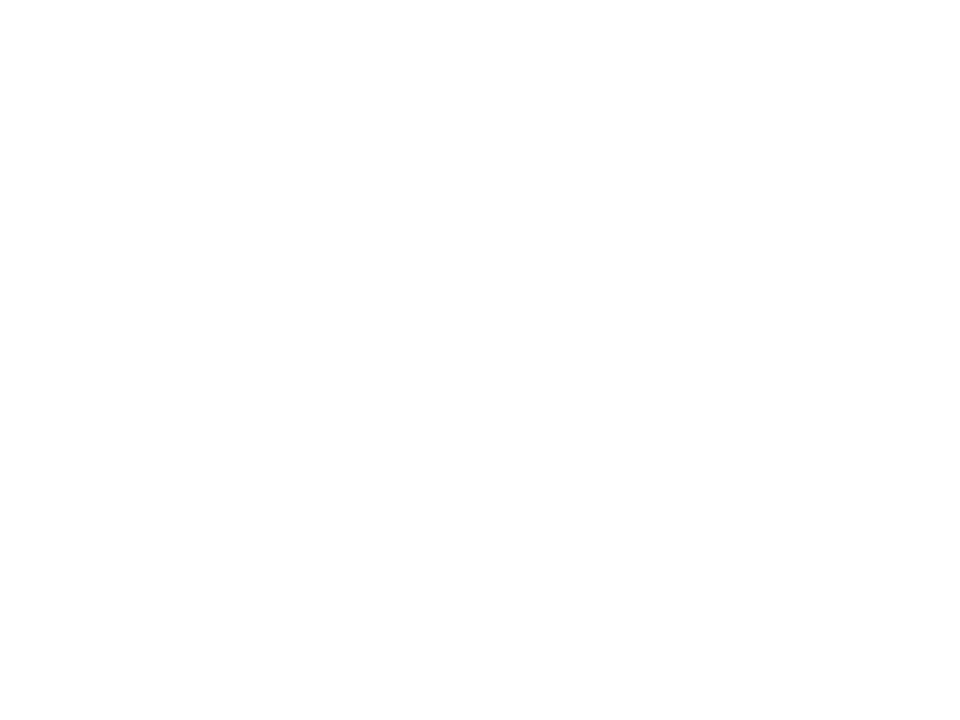 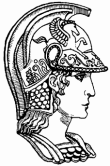 ESCOLA POLITÉCNICA DA UNIVERSIDADE DE SÃO PAULO
Departamento de Engenharia Metalúrgica e de Materiais
Textura cristalográfica
PMT 3301 – Fundamentos de Cristalografia e Difração;
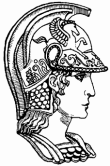 Análise de textura
Materiais policristalinos

- A grande maioria dos materiais são policristalinos: contém muitos cristais (“grãos”);
- Tamanho médio de grão entre 10μm e 1mm;
- Todas as propriedades dependem das características dos grãos: 

Tamanho;
Forma;
Orientação.
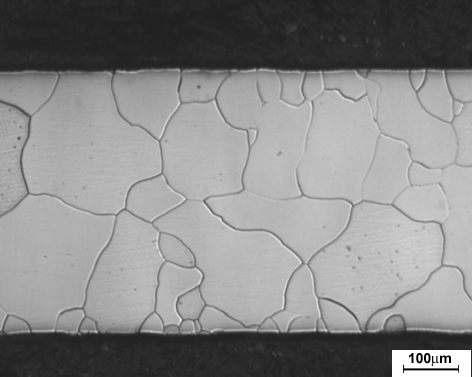 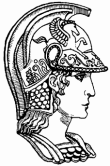 Análise de textura
Textura

- O valor do módulo de elasticidade (E= σ/ε) de um monocristal varia com a direção cristalina.
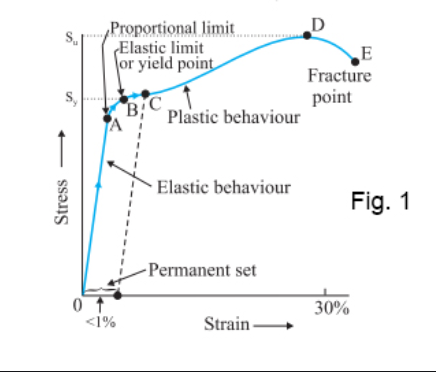 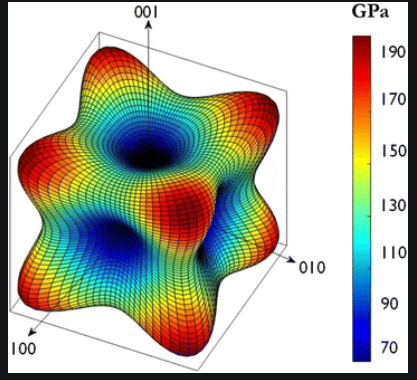 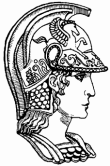 Análise de textura
Textura

- Frequentemente, desejamos saber a orientação cristalográfica dos grãos que estão espalhados no material;
- Se os grãos estiverem distribuídos de forma aleatoriamente, podemos falar que os grãos estão com formato “aleatório” (propriedades isotrópicas);
- Se os grãos estiverem direcionados, podemos falar que os grãos estão “texturizados” (propriedades anisotrópicos).
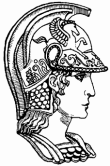 Análise de textura
Textura

- Definição: a descrição da distribuição de orientações cristalográficas dos cristais em relação a um sistema de referência;
- Textura cristalográfica não é nem a forma dos cristais e nem a rugosidade da superfície do material;








- Dizemos que uma chapa apresenta as direções de Laminação DN (DL ou RD), a direção transversal (DT ou TD), a direção normal (DN ou ND).
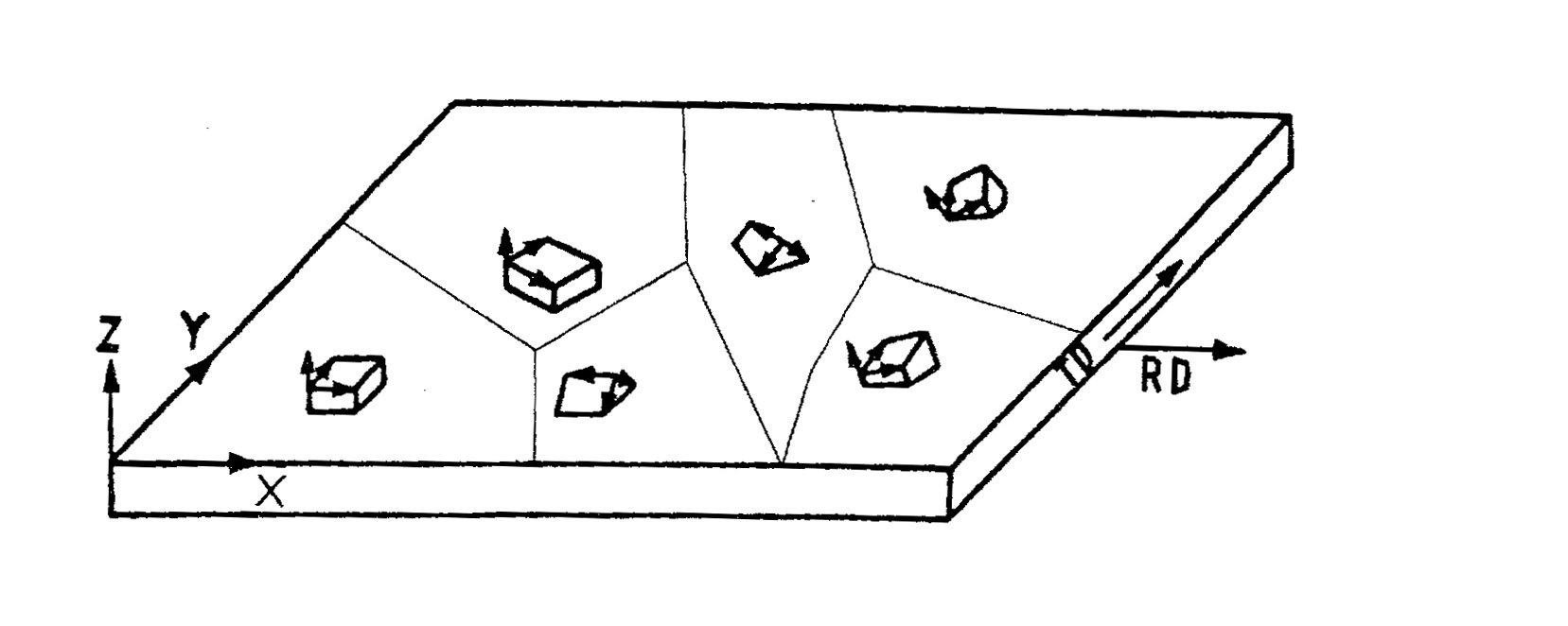 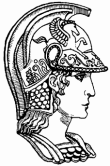 Análise de textura
Textura

- Poderíamos descrever a orientação de um cristal em relação às direções DN, DL e DT da chapa, mas o padrão é usar o plano da superfície da chapa e a DL;
- A orientação de um cristal pode ser descrita pelo índice de Miller do plano cristalino do cristal que é paralelo à superfície  e pelo índice de Miller da direção cristalina que é paralela à DL;
- Orientação genérica é (hkl)[uvw], no qual:

(hkl) // superf. e [uvw]//DL
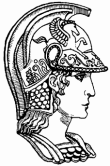 Análise de textura
Textura

- Orientação genérica é (hkl)[uvw], no qual:
(hkl) // superf. e [uvw]//DL
Grão 2
(001)//superf
<110>//DL

Orintação é (001)<110>
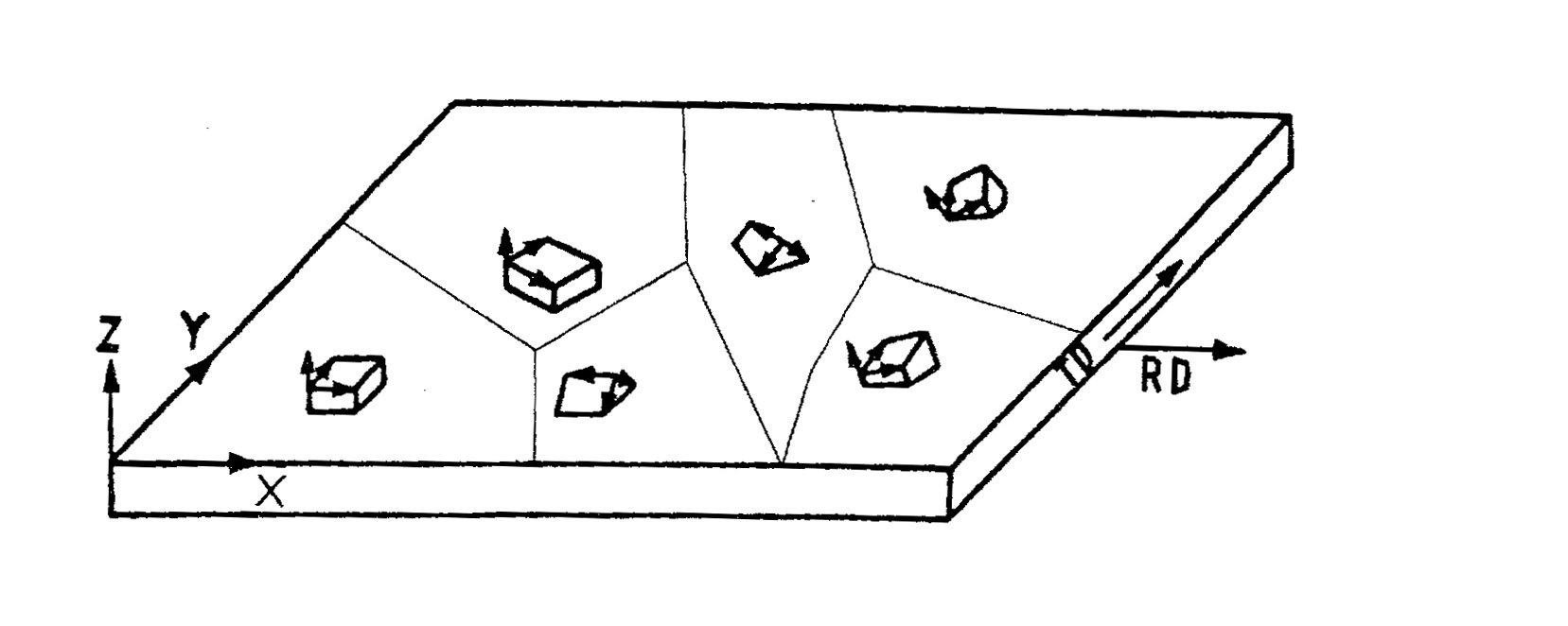 Grão 1:
(001)//superf
[100] //DL

Orientação é
(001)[100]
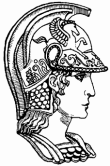 Análise de textura
Procedimentos que geram textura cristalográfica?

- A laminação de chapas a frio: grãos sofrem rotação durante deformação, alterando a textura para alguns padrões;
- A recristalização no recozimento tende a aleatorizar, mas mantém certos padrões;
- Solidificação direcional: grãos crescem mais rápido em certas direções.
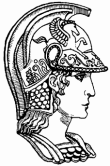 Análise de textura
Métodos para determinar a orientação dos cristais

- Difração de raios X;
- Difração de elétrons;
- Difração de nêutrons.
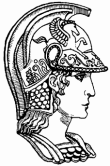 Análise de textura
Difração de raios x

- Na geometria mais comum, (com DN no mesmo plano que feixe incidente e refletido) só é possível detectar a presença dos grãos que tem os planos paralelos à superfície.
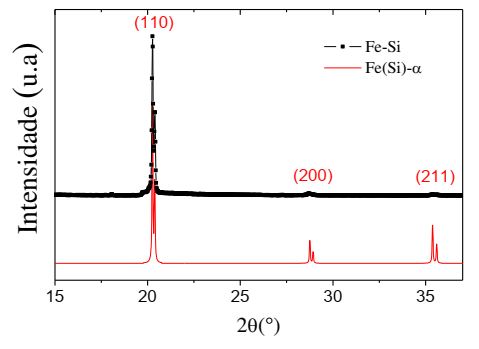 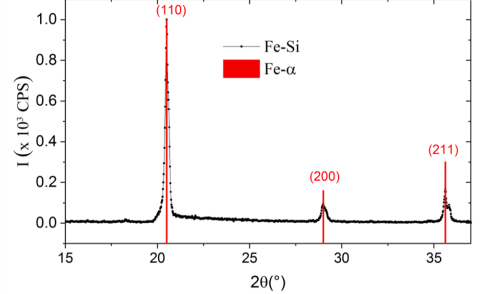 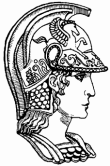 Análise de textura
Difração de elétrons (EBSD)

- A difração de elétrons é chamada de EBSD (Electron backscatter diffraction);
- A amostra é inserida em um microscópio eletrônico de varredura;
- E bombardeada com elétrons.









Fonte: http://www.ebsd.com/ebsd-explained/principle-components-of-an-ebsd-system
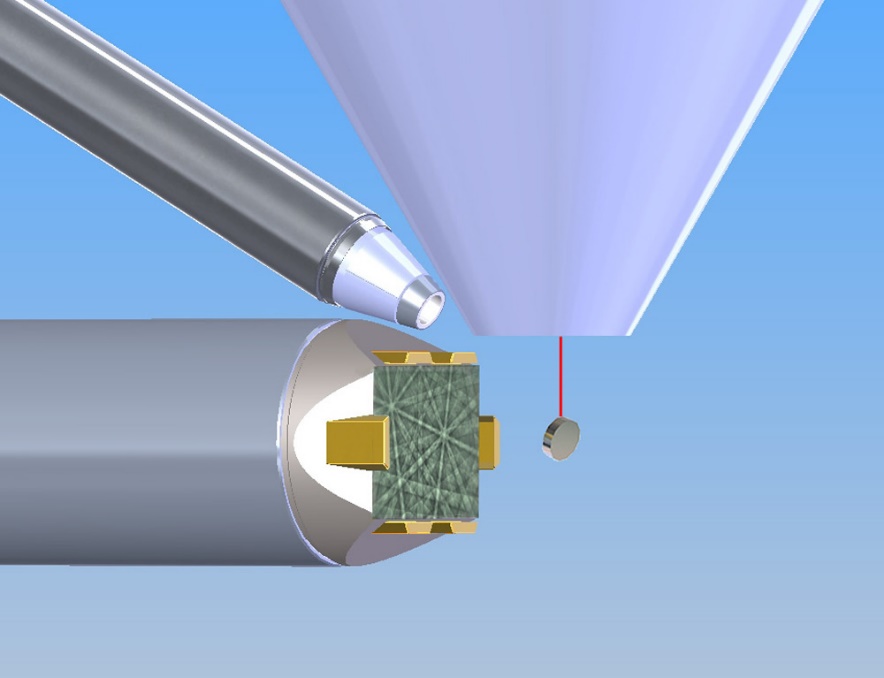 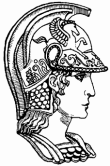 Análise de textura
Difração de elétrons (EBSD)

- A análise a partir desse ponto é igual a discutida quando a radiação X incide no material;
- Dependendo do ângulo de incidência do elétron e da estrutura cristalina, a Lei de Bragg pode ser satisfeita e o fenômeno da difração pode ocorrer.
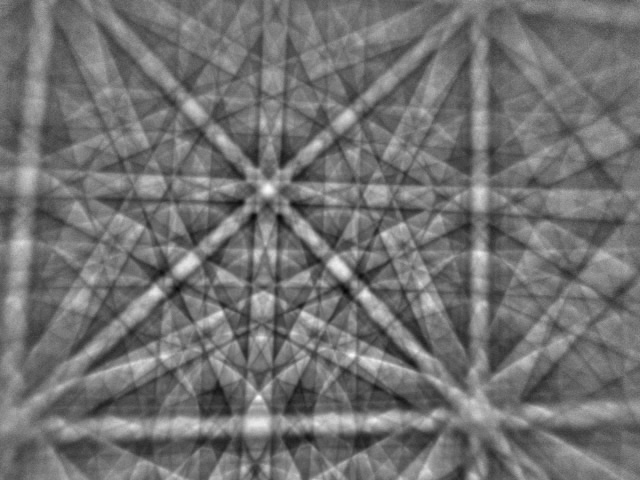 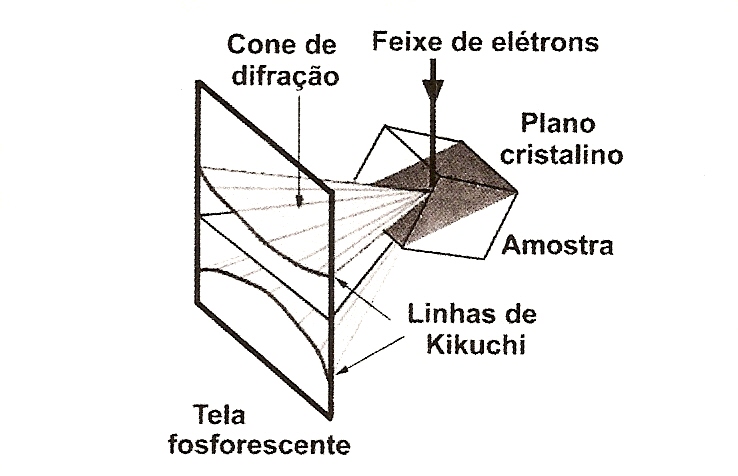 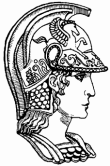 Análise de textura
Difração de elétrons (EBSD)

- Na difração por elétrons, há a formação das linhas de Kikuchi;
- Essa linhas de Kikuchi formam padrões para cada posição cristaçográfica;
- Logo, é possível determinar qual é a posição da estrutura cristalina dos grão presentes na superfície do material.










Fonte: http://www.ebsd.com/ebsd-explained/principle-components-of-an-ebsd-system
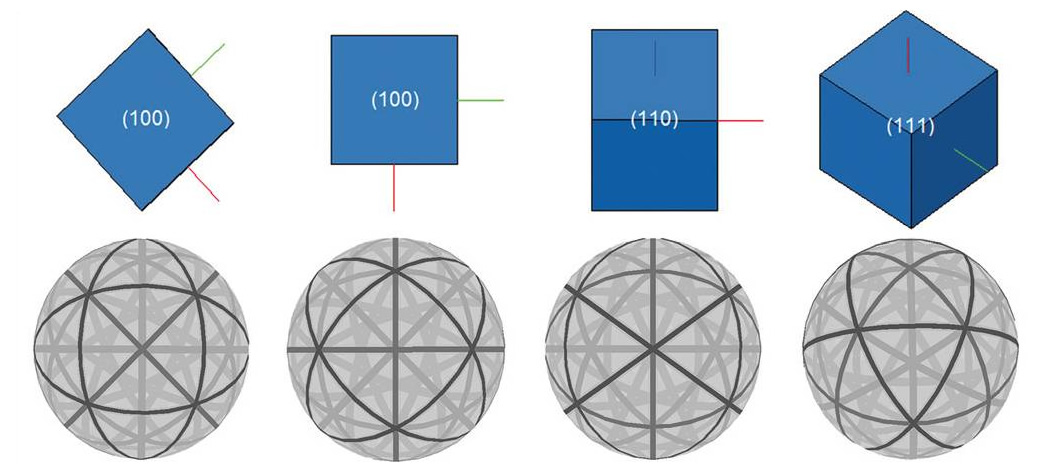 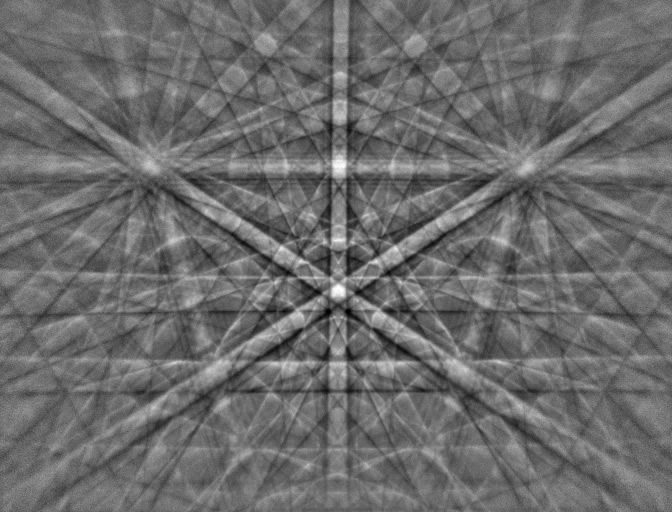 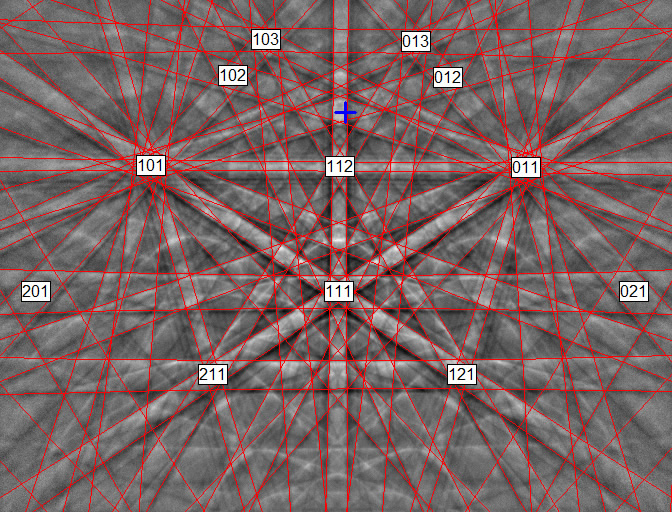 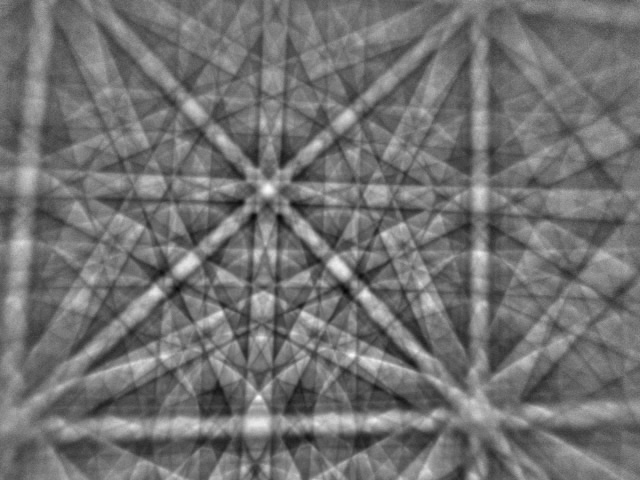 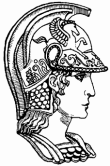 Análise de textura
Difração de elétrons (EBSD)

- Para facilitar na interpretação das linhas de Kikuchi, os resultados podem ser apresentado como:

- Figura de polo direta;
- Figura de polo inversa;
- Espaço de Euler (ODF).
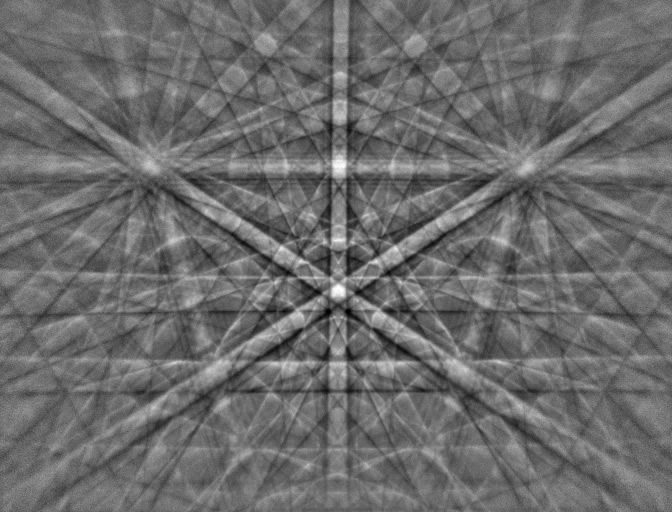 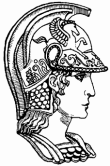 Análise de textura
Figura de polo direta

- Essa será a base para análise da textura por EBSD;
- A orientação de qualquer plano de um cristal;
- Pode se representada em uma figura em 2-D (figura de polo);
- Primeiro ponto é entender o que é um “polo”;
- Para isso, devemos fazer a projeção estereográfica.
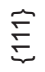 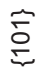 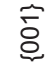 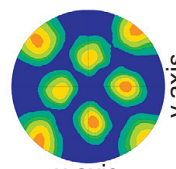 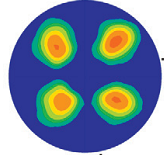 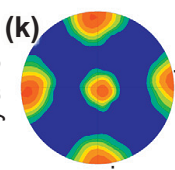 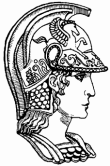 Análise de textura
Projeção estereográfica

- Qualquer plano pode ser representado por uma projeção;
- O ponte de partida deve partir do centro do cristal;
- Passando perpendicularmente ao plano;
- Agora, se fizermos uma esfera ao redor do cristal;
- O ponto de intersecção dessa projeção com a esfera será chamada de polo.
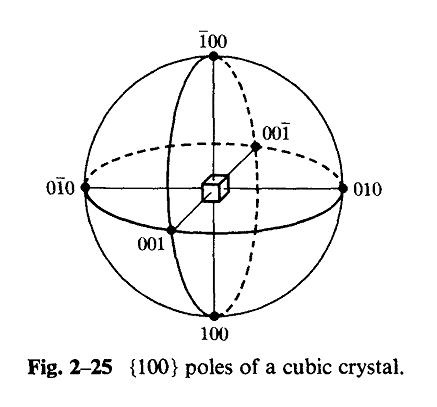 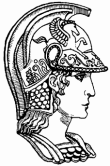 Análise de textura
Projeção estereográfica

- Para fazer a projeção em 2-D é necessário escolher um ponto de referência na nossa esfera;
- E criar uma direção que se ligue com o polo criado na esfera até um plano;
- Essa projeção pode ser realizada para qualquer plano.
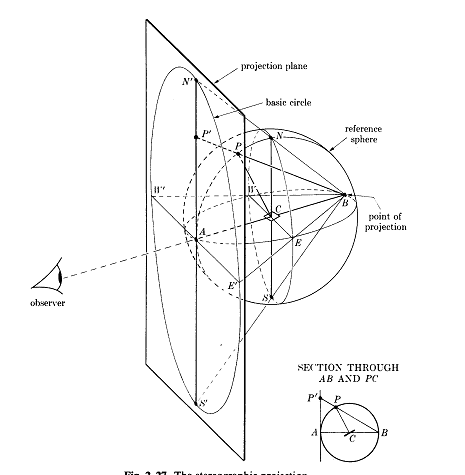 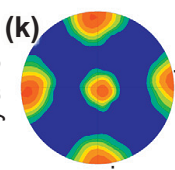 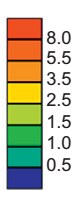 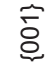 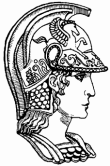 Análise de textura
Projeção estereográfica


- Para facilitar na interpretação da textura, deve-se usar um gabarito;
- Vemos 5 direções da família<100>.
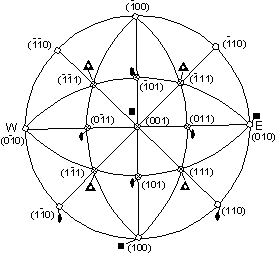 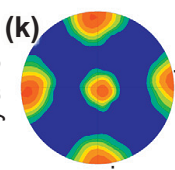 v
v
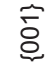 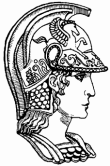 Análise de textura
Projeção estereográfica


- Para facilitar na interpretação da textura, deve-se usar um gabarito;
- Vemos 4 direções da família <111>.
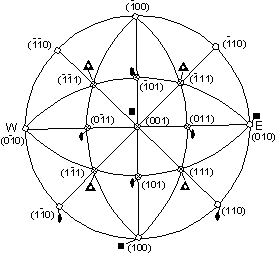 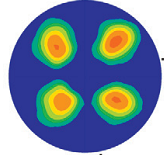 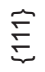 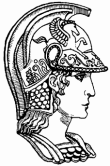 Análise de textura
Projeção estereográfica


- Para facilitar na interpretação da textura, deve-se usar um gabarito;
- Vemos 8 direções da família <110>.
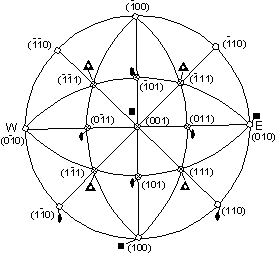 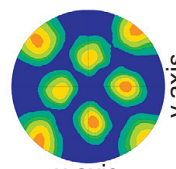 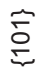 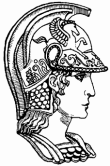 Análise de textura
Figura de polo direta

- As cores representam as intensidades relativas do plano cristalino ou direção cristalina na amostra em análise;
- Intensidade é relativa. Se distribuição de orientações  fosse totalmente ao acaso, o círculo seria todo verde, correspondendo a intensidade 1 para todas as direções. Se, ocorrem muitos  em certas direções;
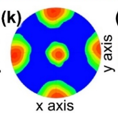 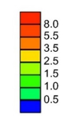 {100}
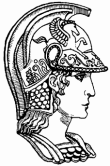 Análise de textura
Projeção estereográfica – figura de polo direta
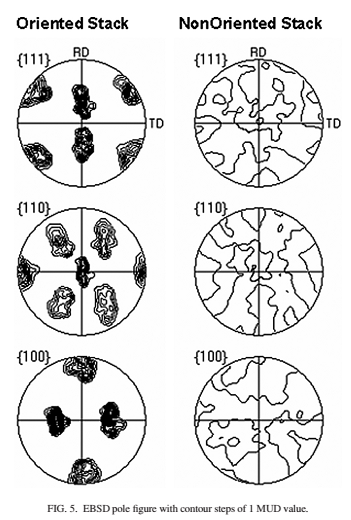 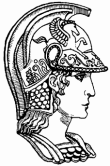 Análise de textura
Figura de polo inversa

- Todas os planos podem ser encontrados em uma única região da figura de polo.
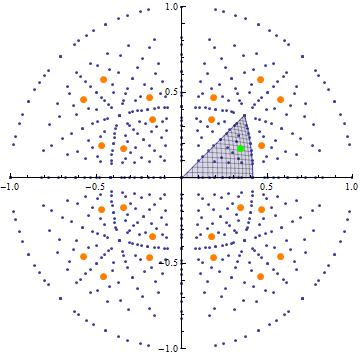 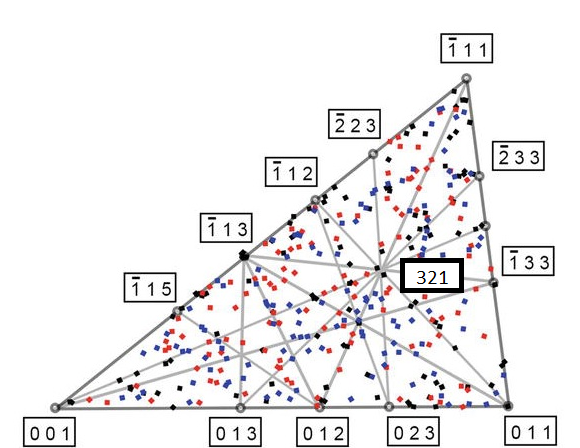 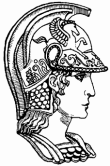 Análise de textura
Figura de polo inversa

- Atribuo uma cor a cada orientação de plano, ou direção;
- Neste caso, grãos com (111)// superf são azuis grãos com (001)// superf são vermelhos, por exemplo;
- Não é possível representar na mesma  imagem a orientação do plano e direção, apesar da informação ser disponível.
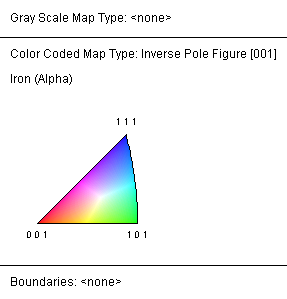 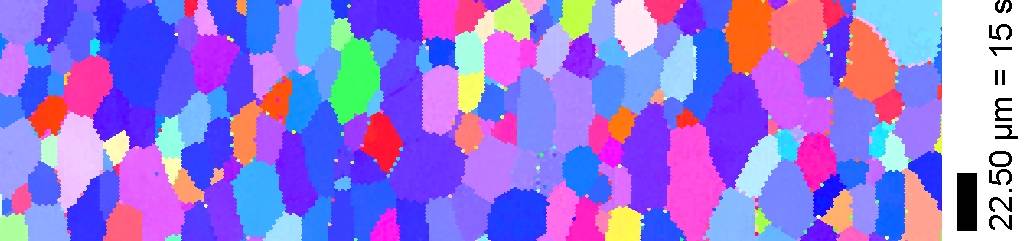 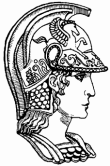 Análise de textura
Figura de polo inversa
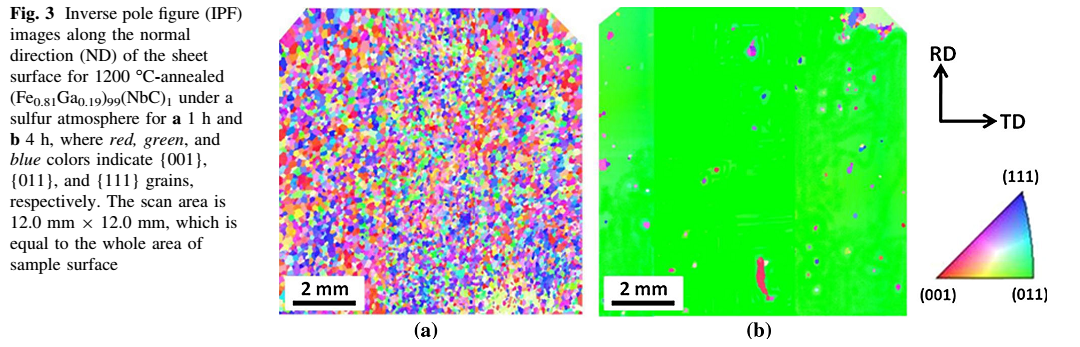 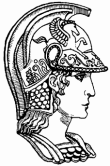 Análise de textura
Figura de polo inversa
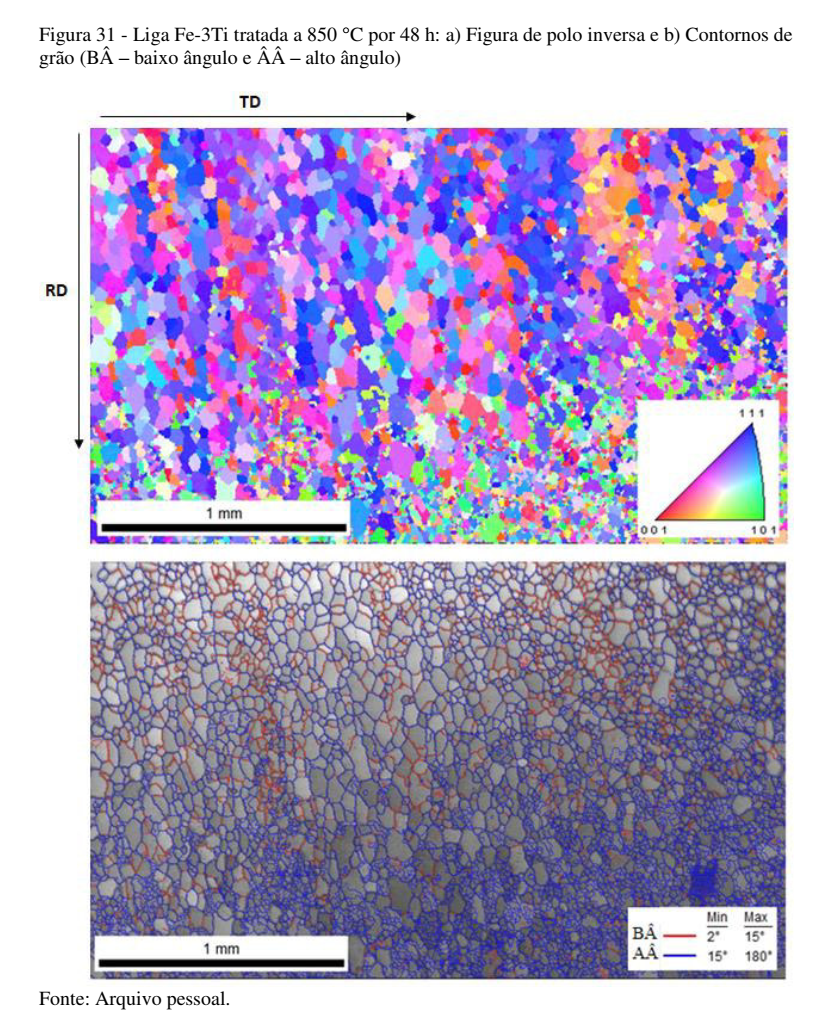 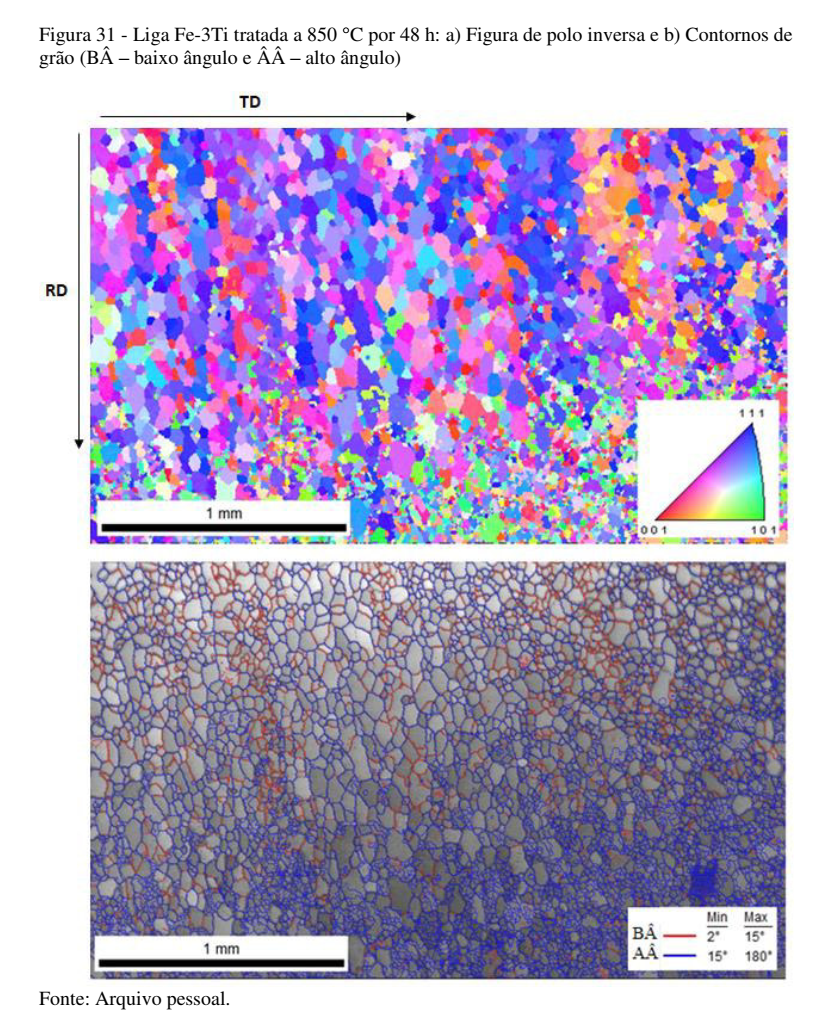 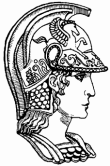 (001)[100]
(001)[110]
(001)[010]
Análise de textura
Figura de polo inversa
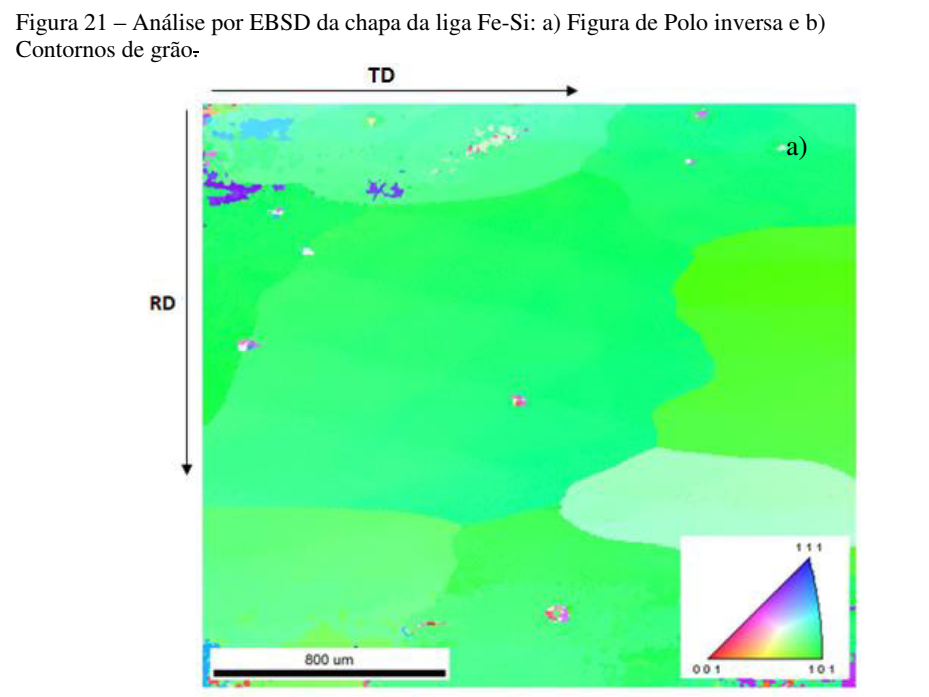 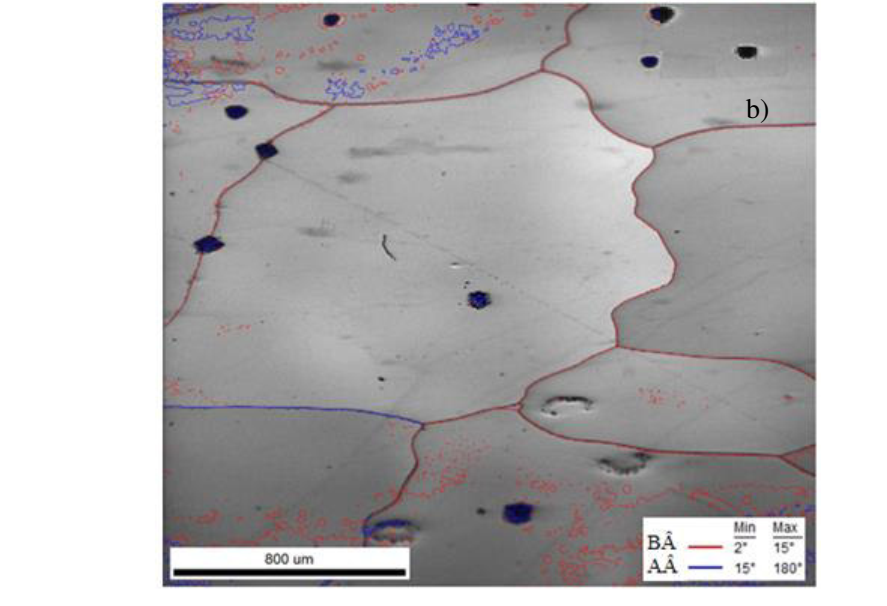 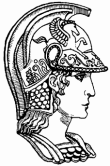 Análise de textura
Espaço de Euler (ODF)

- ODF dá a frequência de ocorrência de cada orientação {hkl}<uvw> de uma amostra;
- Numa amostra sem textura, ou seja, com cristais orientados ao acaso, todas as orientações são igualmente prováveis. A intensidade relativa de cada orientação é 1;
- Numa amostra com textura, cada orientação terá intensidade X vezes a aleatória.
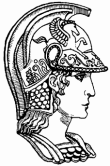 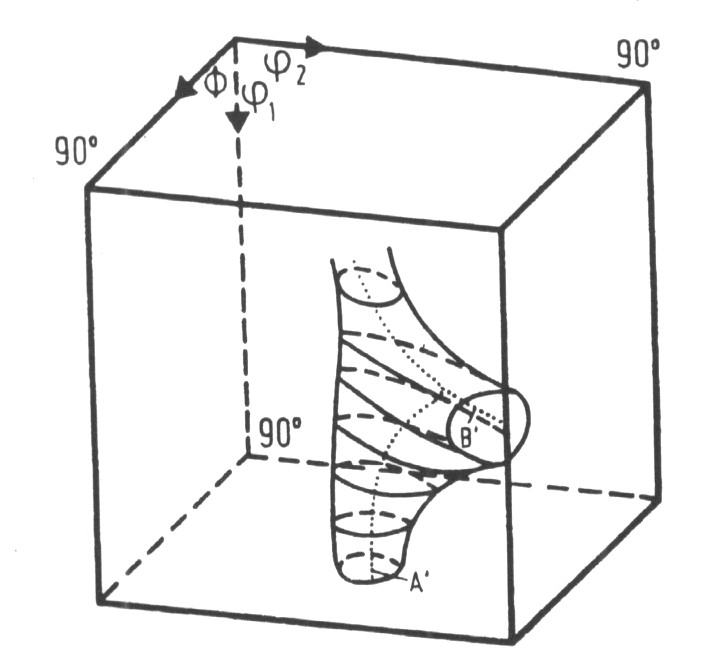 Análise de textura
Espaço de Euler (ODF)

- No Espaço de Euler só é possível representar graficamente uma superfície de isointensidade;
- Num corte do espaço de Euler posso representar várias isolinhas.
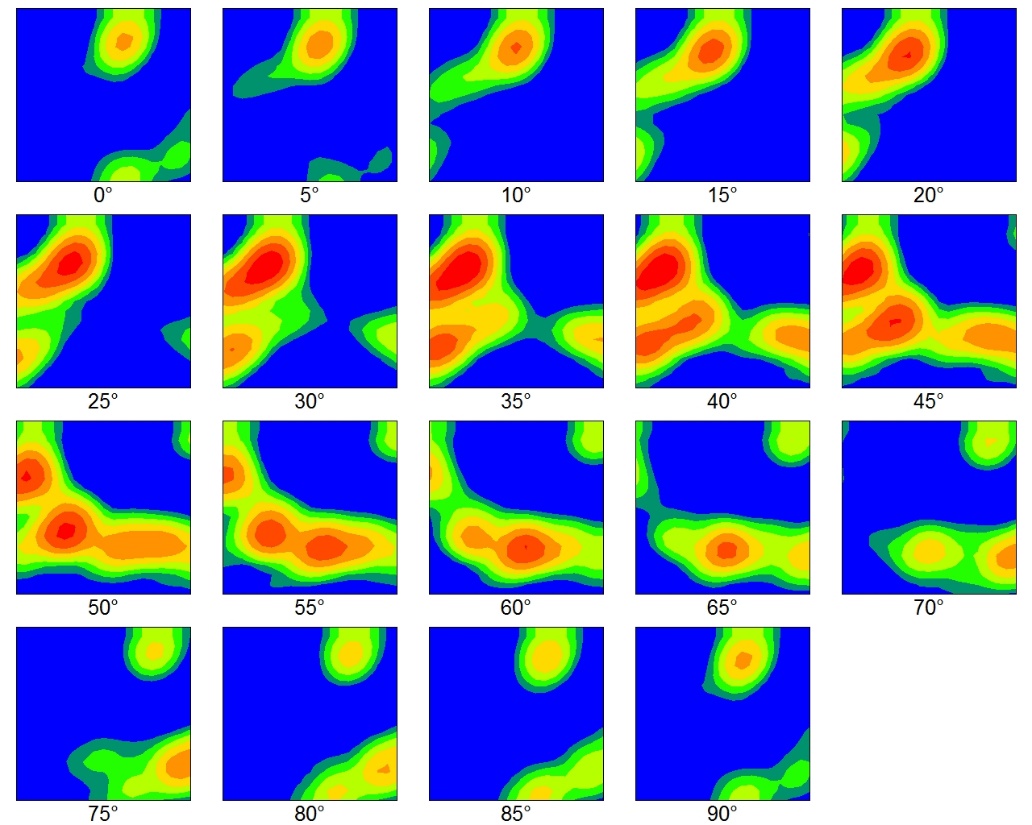 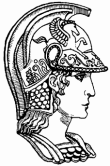 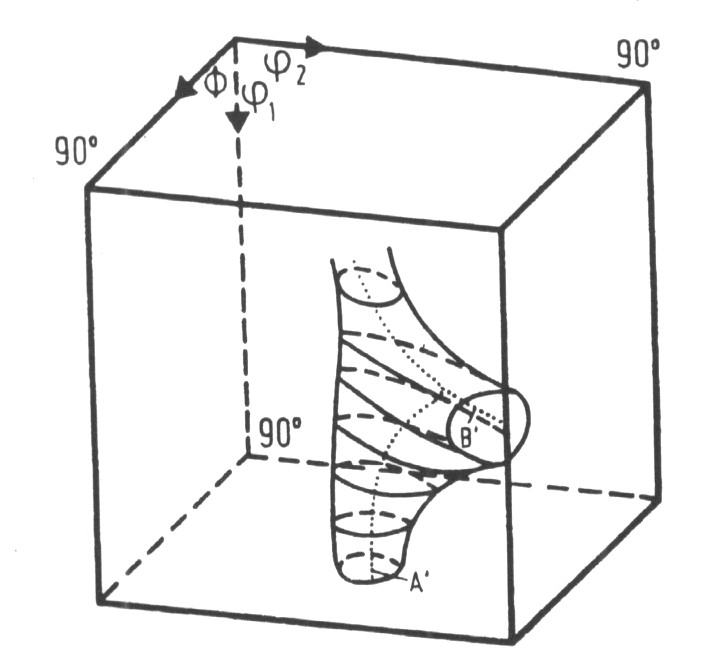 Análise de textura
Espaço de Euler (ODF)
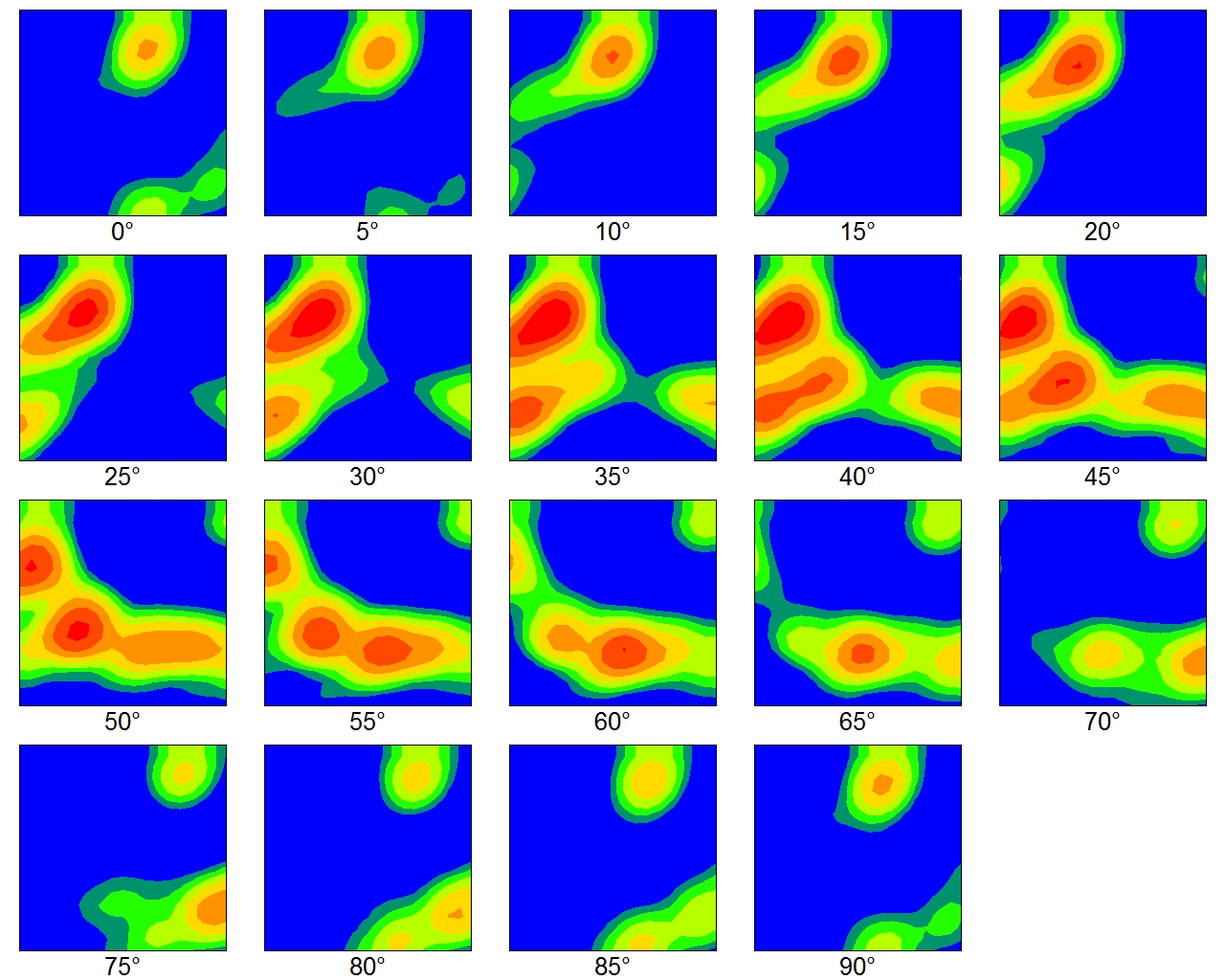 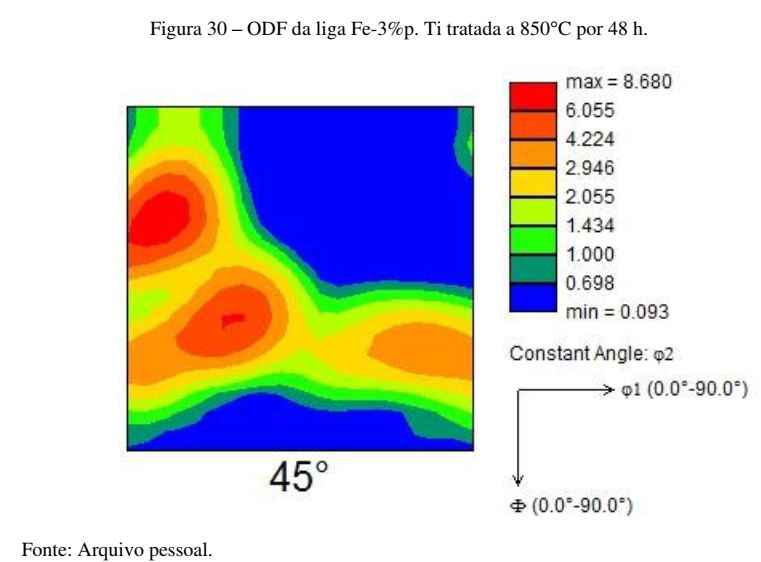 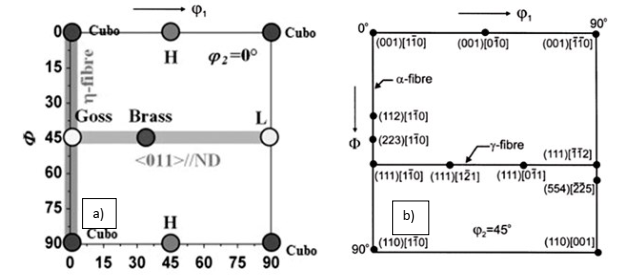 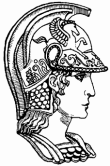 Análise de textura
Espaço de Euler (ODF)

- Exemplo de uma textura “com nome”;
- Textura Cubo (001)<100>;
- Textura Cubo rodado (001)<110>;
- Textura Goss (110)<100>;
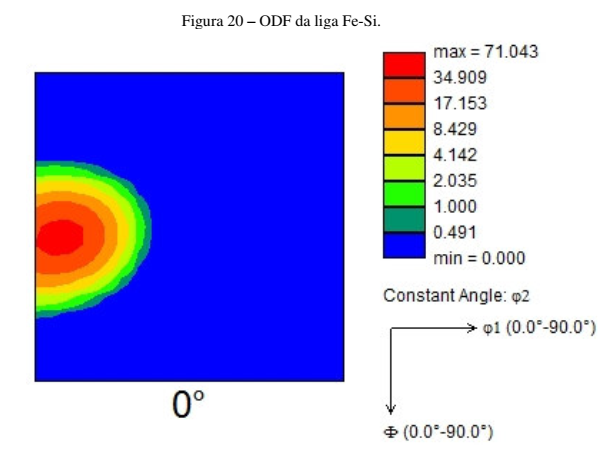 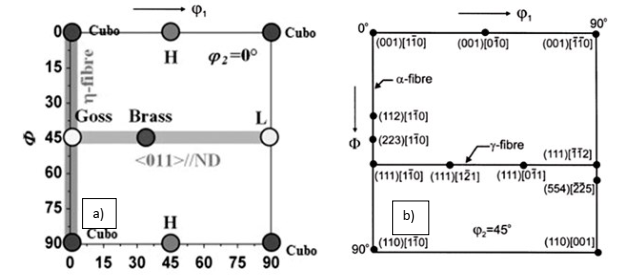 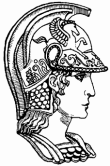 Análise de textura
Espaço de Euler (ODF)

- Exemplo de uma textura “sem nome”.
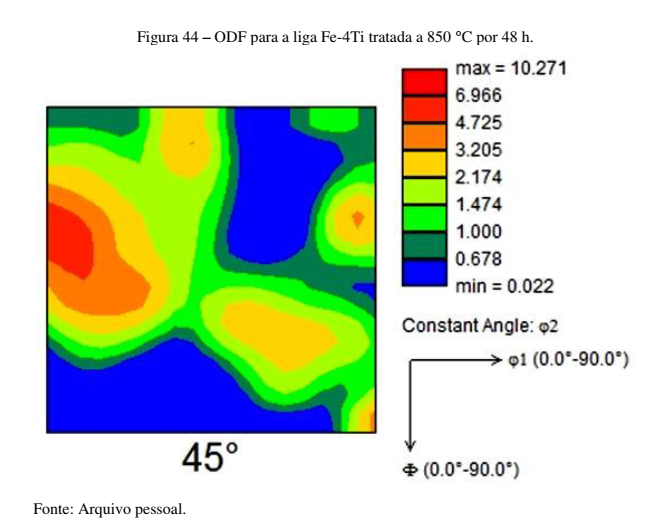 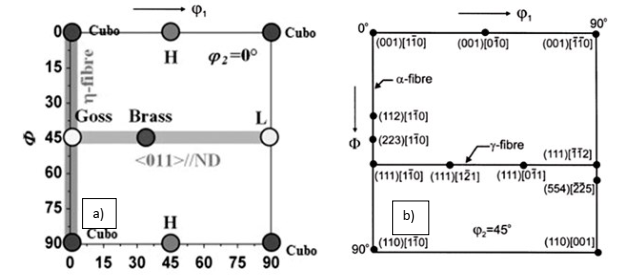 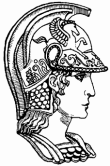 Análise de textura
Espaço de Euler (ODF)

- Exemplo de fibras (conjunto de algumas texturas específicas);
- Fibra alfa (α) e gama (γ) são típicas de materiais deformados a frio ou recristalizados após deformação
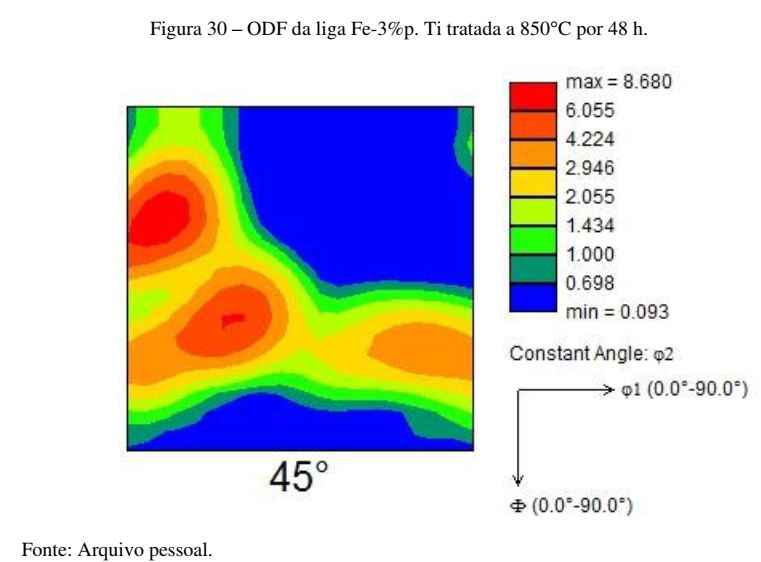 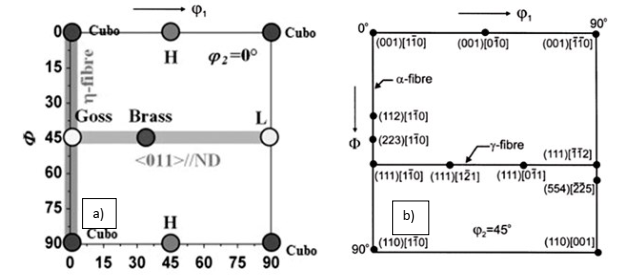 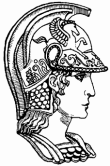 Parâmetros experimentais e teóricos da radiação X
Para entender as cores das imagens do EBSD 


- As linhas horizontais representam planos paralelos a superfície, onde a variação de phi1 é a  rotação desse plano em torno da sua normal;
- Só a linha vertical para phi1=0 mantém fixa a direção paralela a direção de laminação, no caso [100].
O corte phi2 = 0
as linhas horizontais representam planos paralelos a superfície, onde a variação de phi1 é a  rotação desse plano em torno da sua normal. (lembrar que phi1 é uma rotação em torno de z).

Só a linha vertical para phi1=0 mantém fixa a direção paralela a direção de laminação, no caso [100]. (lembrar que phi é a rotação em torno de x’)
38
PMT 2200 em 2006
O corte phi2 = 0
Corte
φ2 = 0
39
PMT 2200 em 2006
O corte phi2 = 45o
40
O plano phi2 = 45o é muito usado  nos aços por incluir vários componentes intensos da textura:

a linha phi=0 tb mostra o plano (100)//superf.

A linha phi1=0 mostra [110]//DL.

A linha phi2=55o mostra (111)//superf.
PMT 2200 em 2006
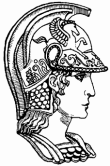 Parâmetros experimentais e teóricos da radiação X
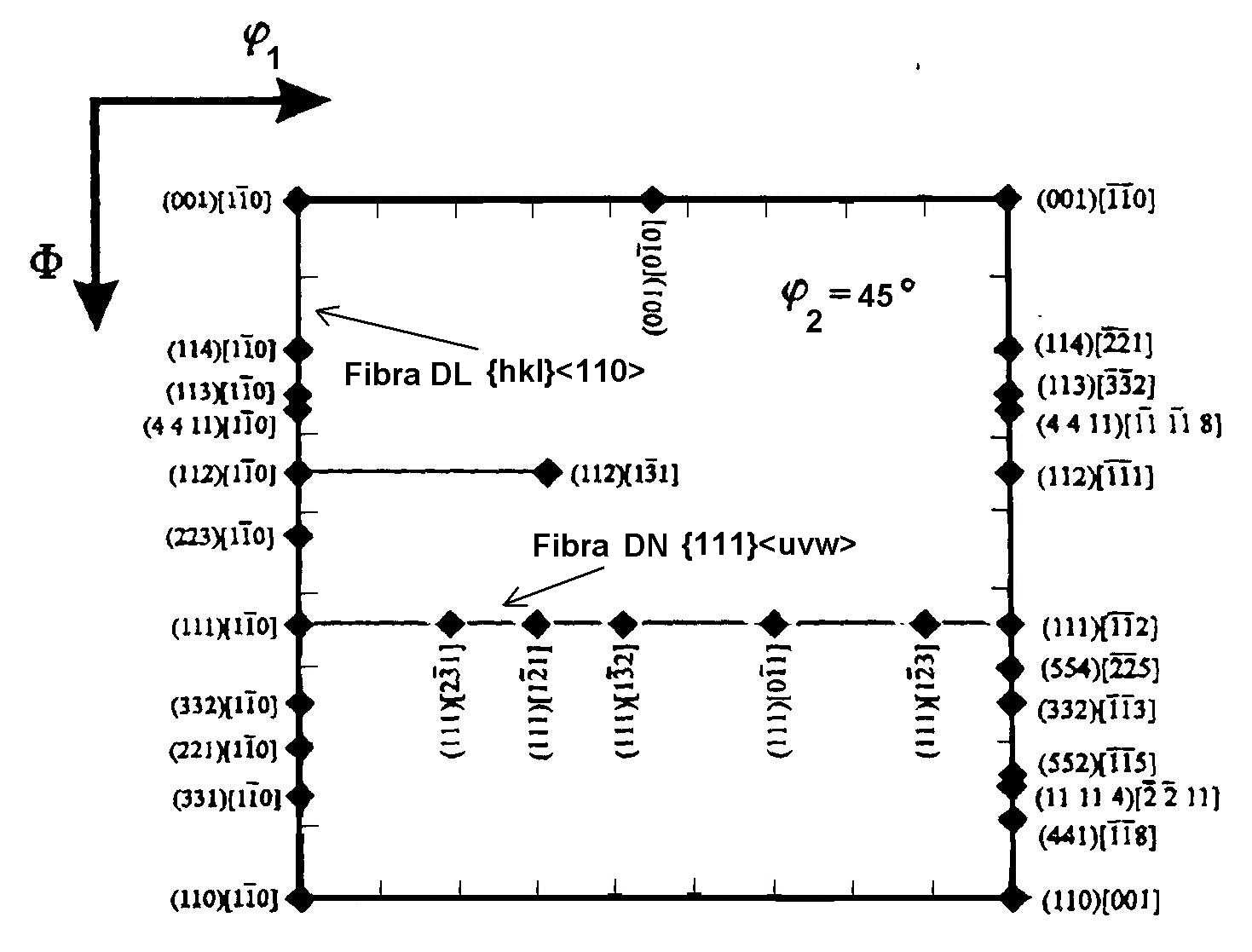 Para entender as cores das imagens do EBSD 


- cima.
;
-. 
;
-
;
- >
;
- 
;
- .
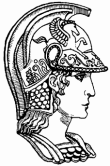 Parâmetros experimentais e teóricos da radiação X
Para entender as cores das imagens do EBSD 


- Todas as orientações possíveis estão descritas neste cubo;
- A origem é a orientação (100)[001];
- A linha φ1 de 0 a 90o, para Φ=0 e φ2=0 cobre as orientações.
phi1
phi2
phi
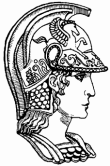 Parâmetros experimentais e teóricos da radiação X
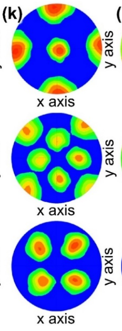 (100)
Figura de polo direta


- O mesmo material, o mesmo plano do material, pode ser analisado em função de diferentes planos cristalinos.
;
- As figuras de polo deverão mostrar que são compatíveis entre si.
;
- Se o material tem textura do tipo “cubo na face”, como mostra a figura de polo (100), necessariamente a figura de polo (110) tem que ter aquela distribuição de polos.
;
-;
- ;
- .
(110)
(111)
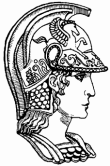 Projeção estereográfica
Projeção estereográfica

- É possível também medir o ângulo entre dois planos;
- Com base no ângulo entre a normal dos planos;
- Ou, pode-se medir o ângulo entre os plano com base na distância entre os polos.
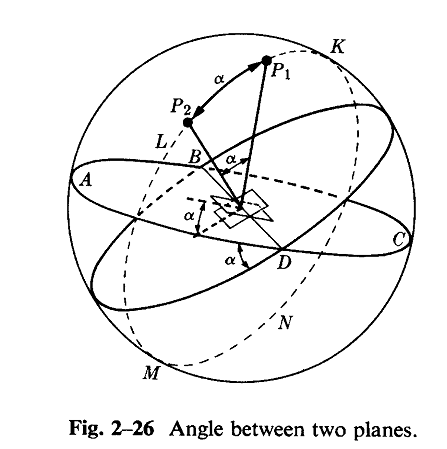 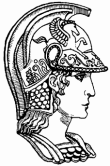 Projeção estereográfica
Projeção da esfera em 2-D

- É mais fácil medir o ângulo entre dois pontos se os mesmos estivrem em um plano do que em uma esfera;
- Dessa forma, encontramos o mesmo problema que os cartógrafos encontraram para desenhar os países no globo terrestre.
- É possível fazer a projeção mantendo os ângulos mas distorcendo as áreas;
- Ou mantendo as áreas e distorcendo os ângulos;
- Na projeção estereográfica usaremos a segunda opção.
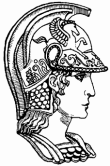 Projeção estereográfica
Projeção estereográfica

- Para coseguir medir os ângulos entre os polos;
- Foi criado um gabarito chamado de rede de Wulff;
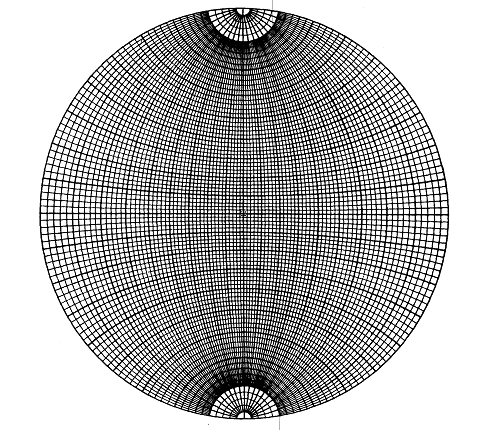 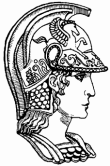 Projeção estereográfica
Projeção estereográfica

- Para coseguir medir os ângulos entre os polos;
- Foi criado um gabarito chamado de rede de Wulff;
- Existe diversos tamanhos da rede de Wulff;
- Pode-se atingir uma precisão de 1° se o tamanho da rede for de 18 cm;
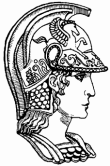 Projeção estereográfica
Projeção estereográfica

- Caso os polos caiam na mesma linha;
- É possível facilmente calcular o ângulo entre os planos;
- Basta saber para a rede de Wulff quantos graus corresponde a cada distância;
- Por exemplo, para a rede ao lado, cada distância corresponde a 10°.
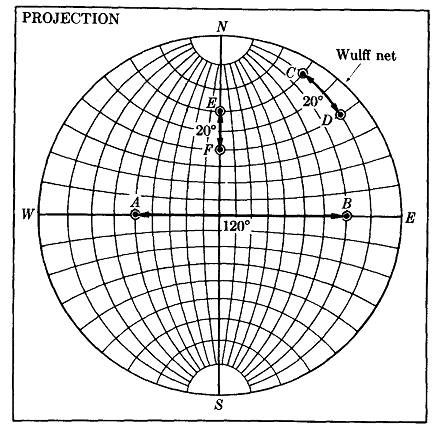 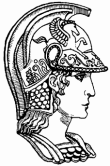 Projeção estereográfica
E se o polos não caírem na mesma linha

- Neste caso, deve-se rodar a projeção até que os pontos caiam em alguma linha da rede;
- E então medir a distância entre os pontos com base;
- Neste caso, a distância entre os pontos P1 e P2 é de 30 °.
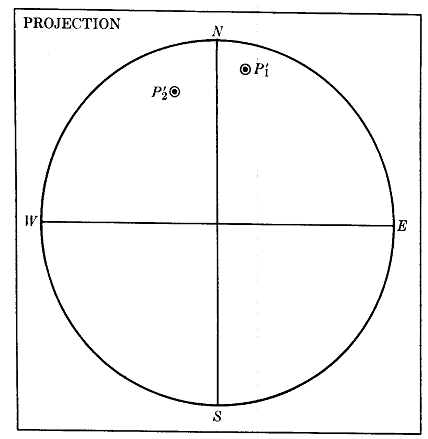 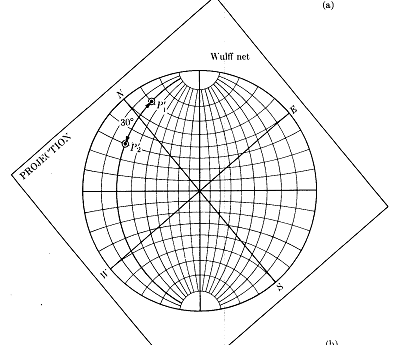 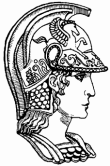 Projeção estereográfica
Projeção estereográfica
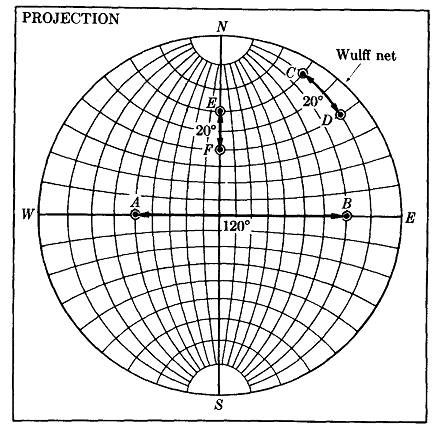 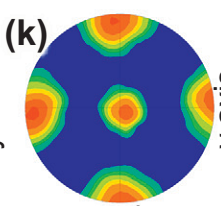 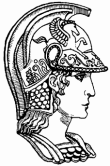 Parâmetros experimentais e teóricos da radiação X
Análise da textura  por EBSD com Imagem de Figura de Polo Inversa


- A figura ao lado mostra que os pixeis foram pintados com a cor da direção paralela ao eixo X da amostra;
- Portanto, um grão vermelho demonstra que todos os pixeis que o compõe estão orientados de maneira que seu eixo <100> está alinhado paralelamente à direção X da amostra.
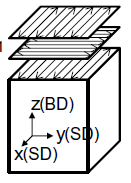 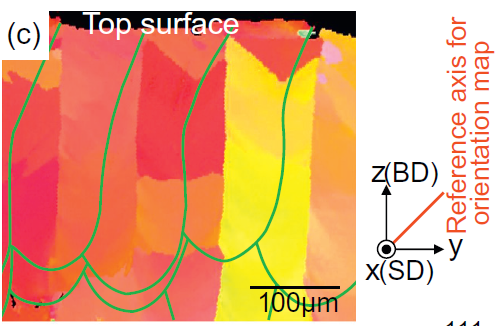 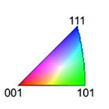 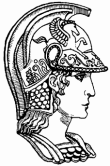 Parâmetros experimentais e teóricos da radiação X
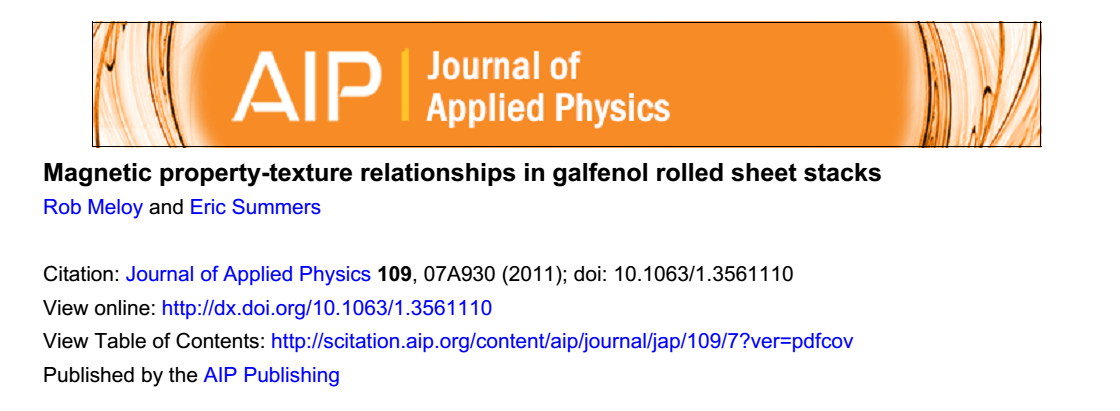 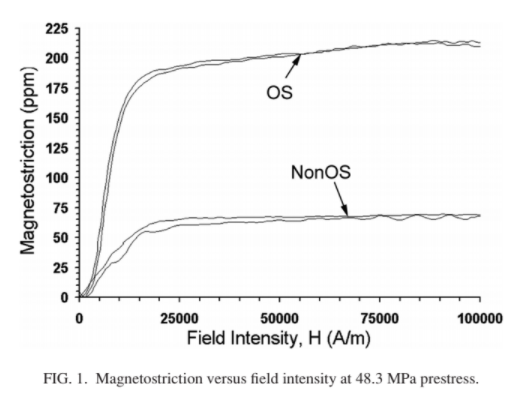